NSF CAREER Workshop
Ideas for Educational Components of CAREER Proposals
Jeffrey Froyd (froyd@tamu.edu)
Director of Faculty and Organizational Development
Office of the Dean of Faculties and Associate Provost
Texas A&M University
19 November 2008
“Course” Development CyclePersonal Instructional Strategy
Prior Knowledge?
COURSE
LEARNING OUTCOMES
Program 
Learning Outcomes
INTERPRETATION:
Reflection 
Documentation
Course Portfolio
ASSESSMENT:
Homework
Exams
Student Portfolio
Presentations
Written reports
Course survey
data
ACTIVITIES:
Use Think/Pair/Share
Do Demonstration
Write Reflections
Conduct Lectures
Model thinking
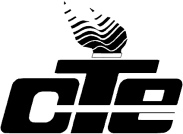 2
Center for Teaching Excellence
Texas A&M University
Potential Collaborators
Center for Teaching Excellence (http://cte.tamu.edu)
Research Experiences for Teachers
Engineering: http://essap.tamu.edu/e3/info.htm
Promote as outreach to K-12
??
3
National AcademiesBoard on Science Education
Promising Practices in Undergraduate STEM Education
Workshop No. 1:
http://www7.nationalacademies.org/bose/PP_Agenda_1_June30_2008.html
Workshop No. 2:
http://www7.nationalacademies.org/bose/PP_Agenda_October13and14_2008.html
Froyd’s Paper:
http://www7.nationalacademies.org/bose/PP_Froyd_WhitePaper.html
4
Potential Directions for Initiatives
Conceptual Understanding
Scenario-based Pedagogical Approaches
Facilitating Feedback to Students
5
Conceptual Understanding
Bibliography: Students' and Teachers' Conceptions and Science Education (STCSE) – Reinders Duit
http://www.ipn.uni-kiel.de/aktuell/stcse/stcse.html
Concept Identification
Student Understanding of Concepts
Student Interviews
Open-ended Questions with Student Interpretations
Closed-ended (Multiple-choice) Questions
6
Conceptual Understanding
Concept Questions
Peer Instruction (Mazur)
Question-driven Instruction (Gerace)
Concept Inventories
Instruments already developed for many subjects in engineering and science
Draw upon existing development processes
7
Scenario-based Pedagogical Approaches
Many variations: problem-based learning, challenge-based learning, inquiry-based learning, project-based learning
Ideas for Potential Contributions
Develop multiple scenarios related to your research and provide supporting materials
Develop graduate course based entirely on this approach and guide students into research projects
Develop undergraduate course based entirely on this approach and promote student publications
8
Scenario-based Instruction
Prince, M., and Felder, R. (2007). The Many Faces of Inductive Teaching and Learning. Journal of College Science Teaching, 36(5), 14–20
Prince, M. J., and Felder, R. M. (2006). Inductive Teaching and Learning Methods: Definitions, Comparisons, and Research Bases. Journal of Engineering Education, 95(2), 123–138.
Roselli, R. J., and Brophy, S. P. (2006). Effectiveness of Challenge-Based Instruction in Biomechanics. Journal of Engineering Education, 95(4), 311–324.
Farrell, J. J., Moog, R. S., and Spencer, J. N. (1999). A Guided Inquiry General Chemistry Course. Journal of Chemical Education, 74(4), 570–574
Lewis, S. E., and Lewis, J. E. (2005). Departing from Lectures: An Evaluation of a Peer-Led Guided Inquiry Alternative. Journal of Chemical Education, 82(1), 135–139
Dochy, F., Segers M., Van den Bossche, P., and Gijbels, D. (2003). Effects of Problem-Based Learning: A Meta-Analysis. Learning and Instruction, 13, 533–568
Gijbels, D., Dochy, F., Van den Bossche, P., and Segers, M. (2005). Effects of Problem-Based Learning: A Meta-Analysis from the Angle of Assessment. Review of Educational Research, 75(1), 27–61
Vernon, D. T. A., and Blake, R. L. (1993). Does Problem-Based Learning Work? A Meta-Analysis of Evaluative Research. Academic Medicine, 68, 550–563.
Capon, N., and Kuhn, D. (2004). What's So Good About Problem-Based Learning? Cognition and Instruction, 22(1), 61–79
Facilitating Feedback to Students
Literature support for assertion that structured, rapid feedback to students supports improved learning
Examples
Minute Papers
Classroom Response Systems (‘Clickers’)
Calibrated Peer Review (student writing)
Graded Online Homework
10
It is all about student learning!
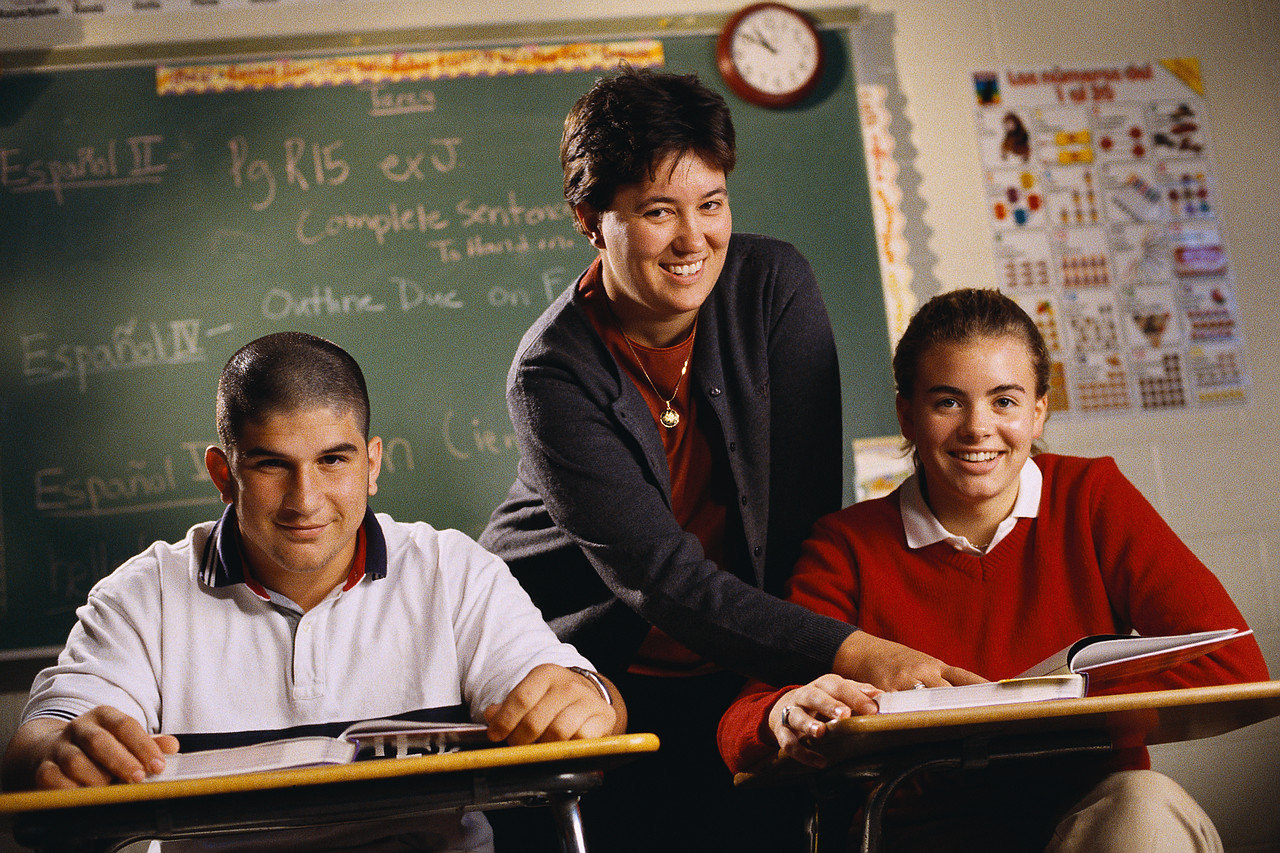 11